AUDITIONS!Summer Show July 2020
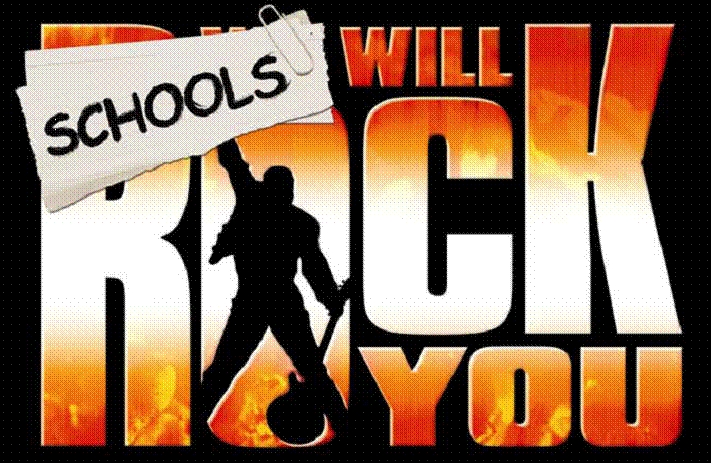 Acting/Singing Auditions: Wednesday 12th February,  3:15pm onwards in SM1

Dance auditions: Thursday 13th February, 3:15 – 4:00pm in the middle hall

All information regarding audition scripts, song guidance and dance requirements can be found on the school website in the Student area.